Филиал Муниципального общеобразовательного учреждения основная общеобразовательная школа с. Невежкино                                              имени Ф.А. Ежкова в с. Корсаевка
Конкурс
«Я и ЗОЖ»
В здоровом теле-здоровый дух!
Задачи
1.Воспитание ценностного отношения к своему здоровью.  2.Формирование навыков занятий физической  культурной с спортом.  3.Формирование мотиваций на достижения высоких спортивных достижений.
ЗОЖ
Сохранение здоровья подрастающего поколения, совершенствование физических систем растущего и развивающегося организма ребенка в процессе его обучения и воспитания, разработки путей и средств сохранения высокой работоспособности учащихся – одно из важнейших проблем медицины, физиологии, гигиены, педагогики. Эффективность воспитания и обучения детей и подростков зависит от эх здоровья.
    В школе закладываются основы физической культуры подрастающего поколения. Это  осуществляется всей системой физического воспитания: уроками физической культуры, внеклассной работой, то есть целым комплексом мероприятий, в процессе проведения которых формируются знания, навыки и привычки, составляющие физическую культуру школьника.
    Работа по сохранению и укреплению здоровья учащихся в формировании здорового образа жизни в нашей школе ведётся в рамках внутришкольной программы:  «Мы за здоровый образ жизни». Все дети вовлечены в работу кружков и спортивных секций – это отвлекает их от дурного влияния улицы.
     Во время летних каникул в школе был организован отдых детей: проводились подвижные игры и соревнования.
Здоровье в порядке – Спасибо зарядке!
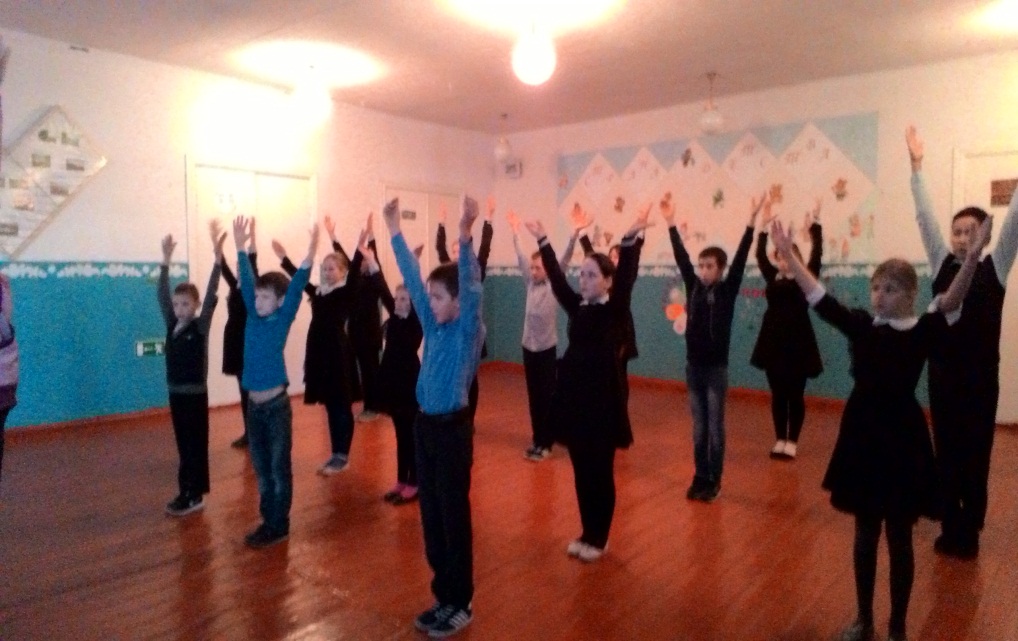 Урок гимнастики
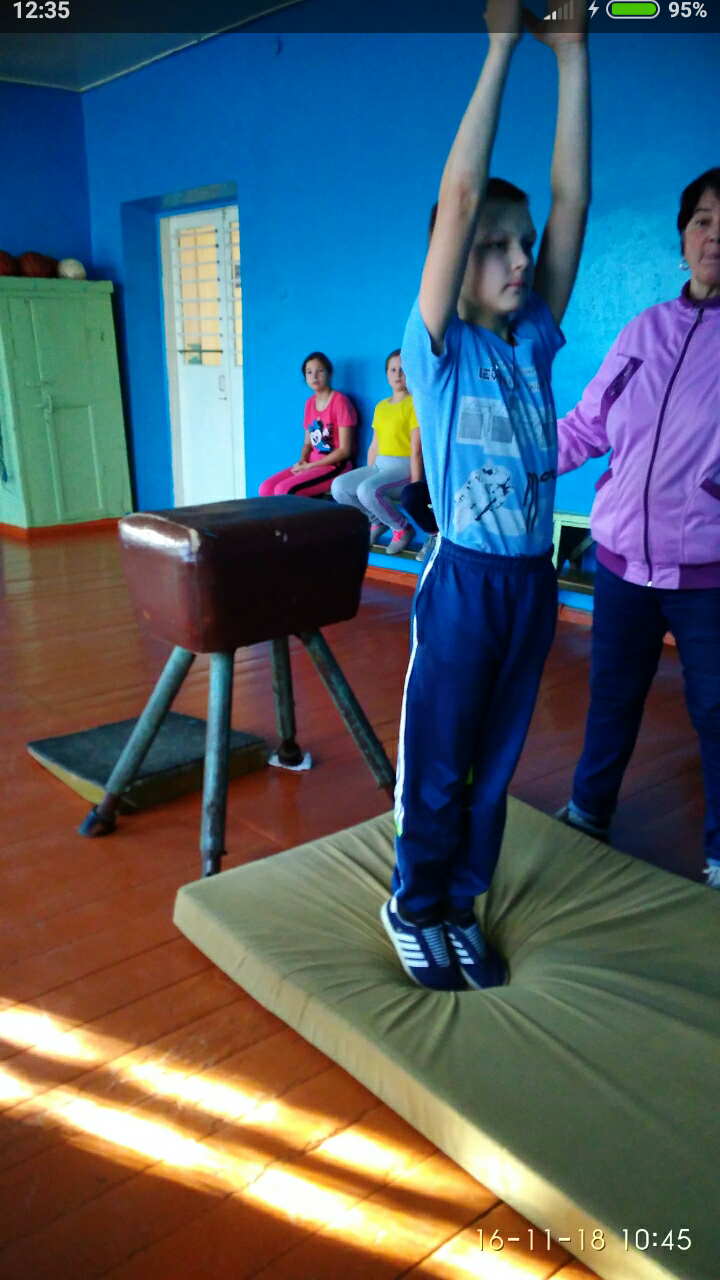 если хочешь быть сильным – бегай,Если хочешь быть красивым – бегай,Если хочешь быть здоровым – бегай.
Работа кружков
Настольный теннис
Шахматы «Белая ладья»
ОФП
Подвижные игры
Корригирующая гимнастика
Настольный теннис
Поиграй с другом вдвоёмза теннисным столом
«Белая ладья»Шахматы - тонкое искусство , чудесная борьба                                                               Ж.Ж.Руссо
ОФП
Если хочешь быть здоров,  закаляйся!
Подвижные игры
Корригирующая гимнастика
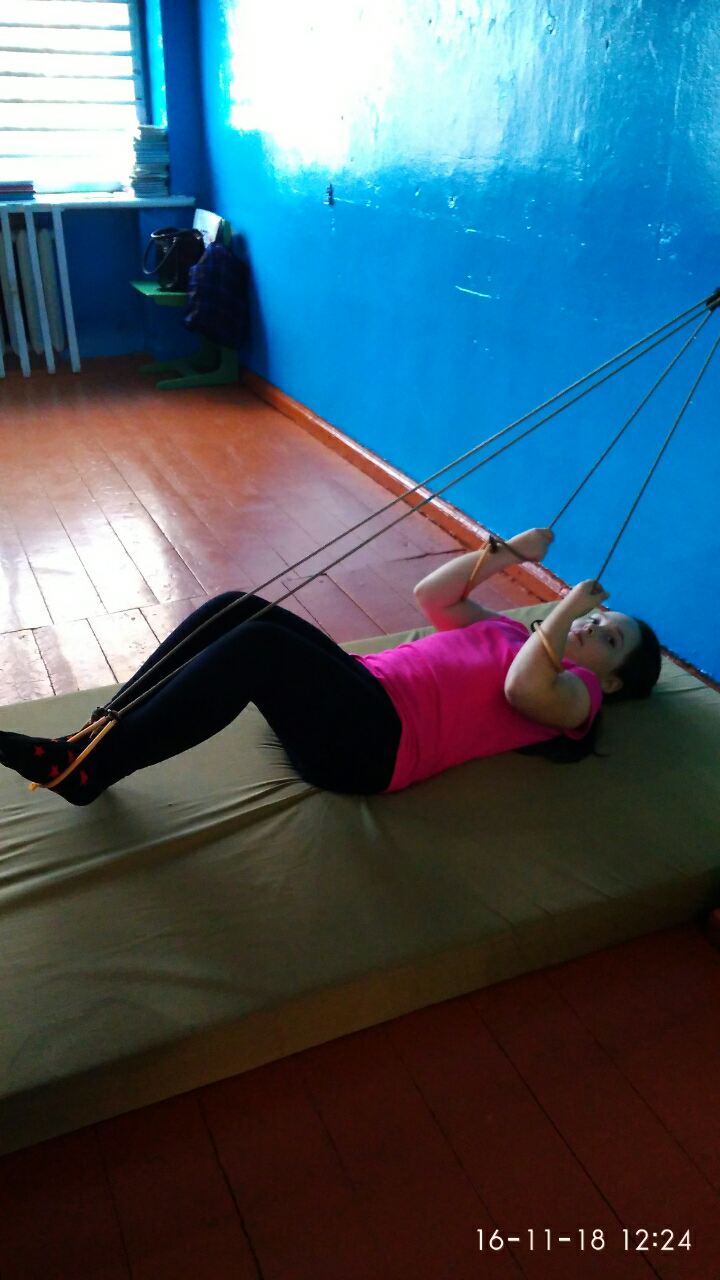